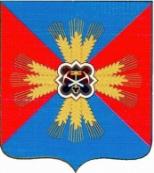 «Бюджет для граждан»
Тарабаринского сельского поселения 
за 2018 год

подготовлен на основе решения от 20.06.2019 г. №139
Совета народных депутатов 
Тарабаринского сельского поселения
«Об исполнении бюджета Тарабаринского сельского поселения за 2018 год»
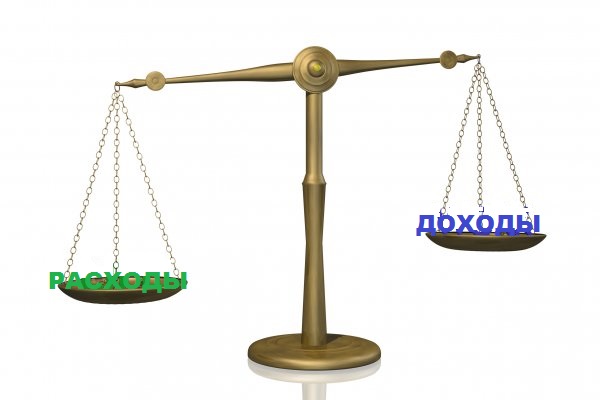 На 2018 год:  Доходы в сумме 6937,5 тыс. рублей,
                      Расходы в сумме  6944,2 тыс. рублей,
                   Дефицит в сумме 6,7 тыс. рублей
Основные приоритеты бюджетной политики
- обеспечение сбалансированности и устойчивости бюджета
- оптимизация и повышение эффективности бюджетных расходов
-реализация задач, поставленных в Указах Президента Российской Федерации от 7 мая 2012 года
Тыс. руб.
Дефицит
Подпрограммы (мероприятия) в 2018 году:

Обеспечение первичных мер пожарной безопасности и защите населения и территории от чрезвычайных
 ситуаций природного и техногенного характера.    83,1 тыс. руб.
 Строительство и содержание автомобильных дорог и инженерных сооружений на них в границах поселения 1330,0 тыс. руб.
Благоустройство  569,3 тыс. руб.
Физическая культура и спорт  31,1 тыс. руб.
Функционирование органов местного самоуправления Тарабаринского сельского поселения 3203,0 тыс.руб.
Кадастровые работы 278,3 тыс. руб.
Контактная информация:
Глава Тарабаринского сельского поселения
Зарубин Артем Анатольевич
График работы с 8-30 до 17-30, перерыв с 13-00 до 14-00.
Адрес:  652384, Кемеровская область, Промышленновский район, 
с. Труд, ул. Мира 15А
Телефон  (8 38442)  6-89-86,  Факс:  6-89-41
Электронная почта:   Tarabar28@yandex.ru